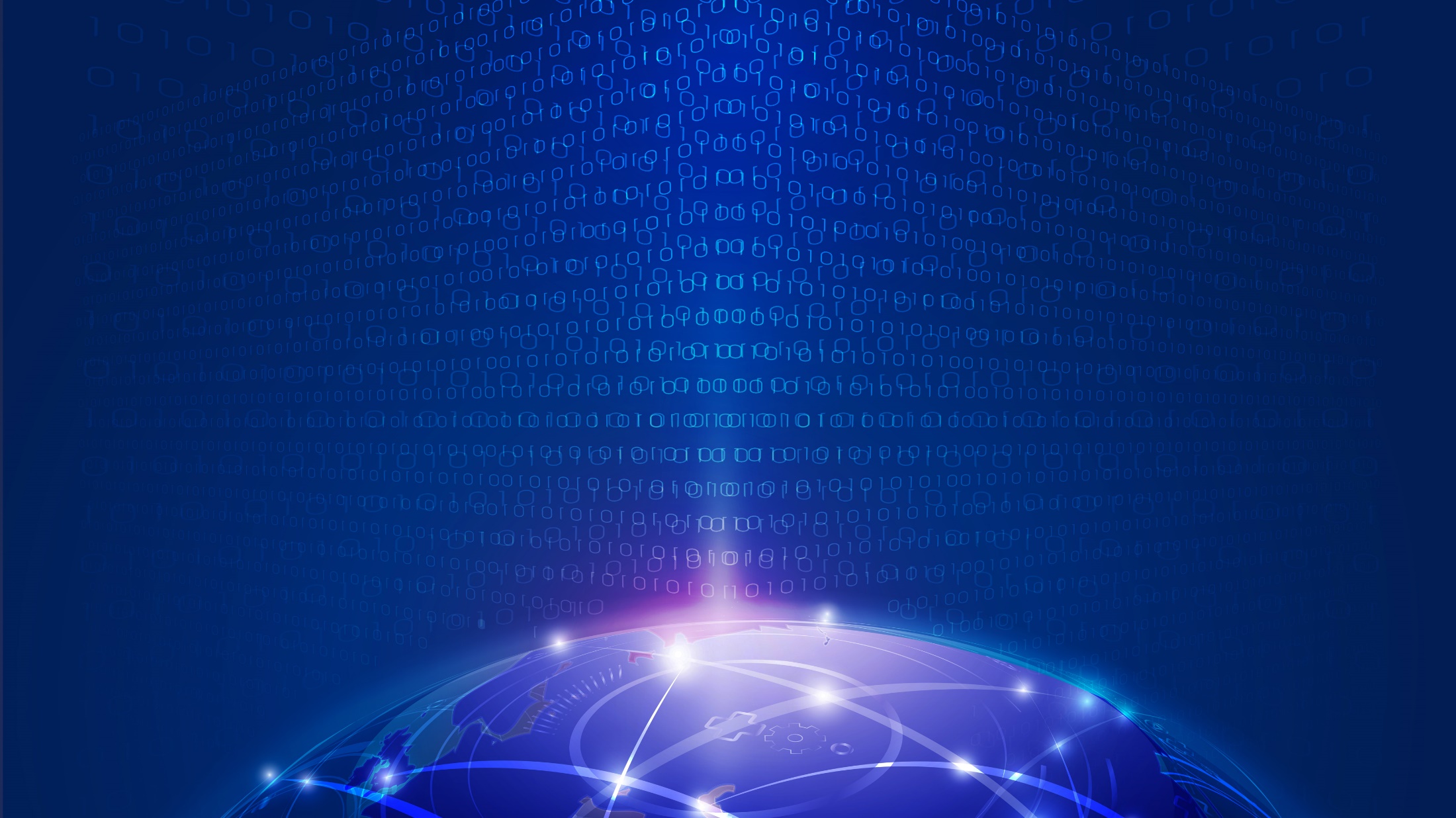 县支持科技创新发展政策解读交流
寿 县 科 技 局
2023年2月8日
目  录
我县科技创新政策的·发力点
第一
第二
我县科技创新政策·具体内容
第三
4
申报兑现资金使用·有关问题
5
第一、我县科技创新政策的发力点
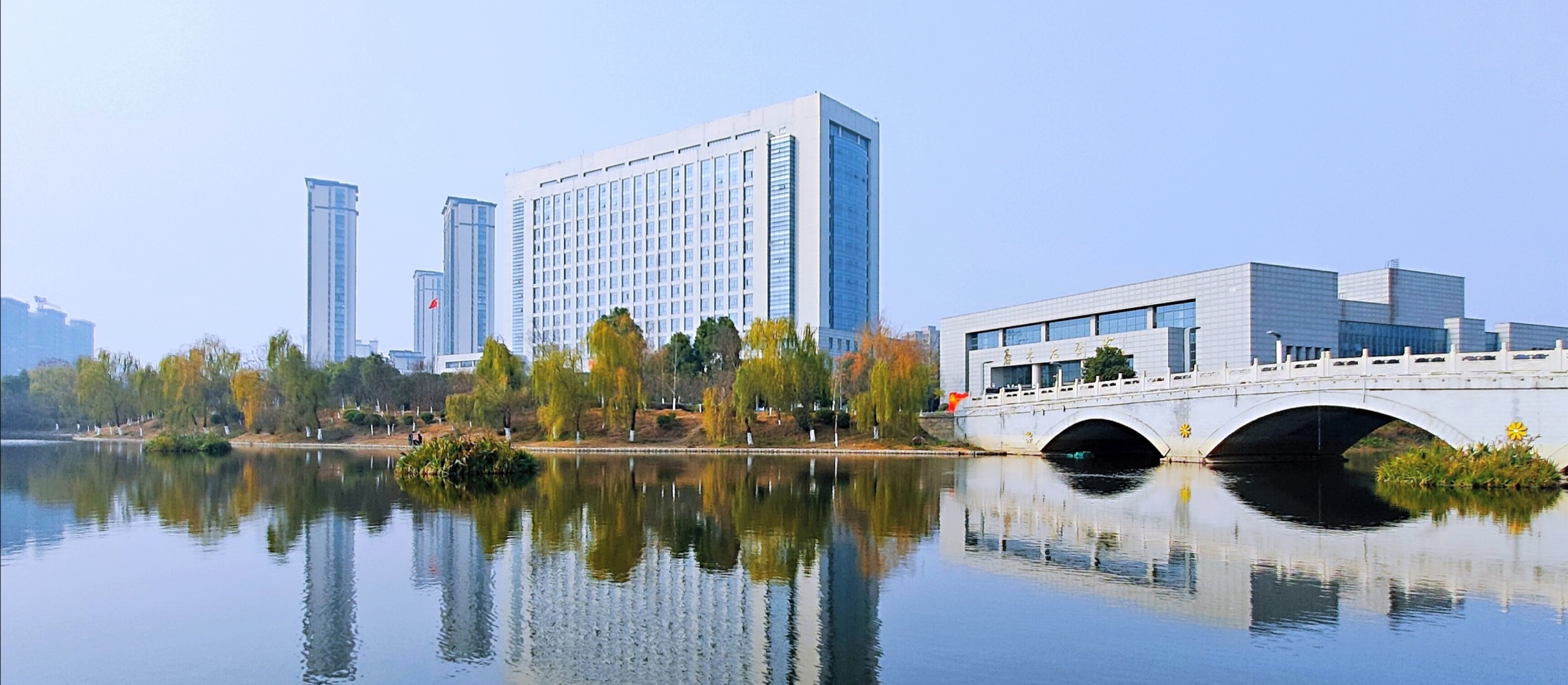 政   府
科技创新生态图
企  业
高等院校
科研院所
中介机构
金融机构
科技创新过程示意图
创新主体
产生成果
转化应用
研发活动
县级政策着力点
奖励主体建设
11条措施
奖励科技成果
3条措施
创新主体
产生成果
转化应用
研发活动
奖励成果应用
3条措施
奖励研发活动
5条措施
第二、 我县科技创新政策具体内容
一、奖励主体建设 —— 11条措施
1.奖励认定高新企业，扶持科创“主力军” ✮
      2.奖励科技型中小企业，扶持科创“后备队” ✮ ✮
      3.奖励高层次人才团队，支持科创“高高手” 
      4.奖励省市级创新团队，“地方军”支持“中央军” ✮ ✮
      5.奖励创新平台，打造特定领域技术创新“俱乐部”      ✮ ✮
      6.奖励孵化器，培育科技企业初创成长“福利院”      ✮ ✮
      7.奖励科技特派员工作，支持科研能手“做好事”      ✮ ✮
      8.奖励创新联合体 ，支持单位、区域、行业间携手创新
      9.奖励科技服务机构，促进提升服务水平  
      10.奖励科普示范，办好“科技馆”，引导社会崇尚创新  ✮ ✮
      11.加强政企联系，培养“信息员”，做好为企精准服务  ✮ ✮
1.奖励认定高新企业，扶持科创“主力军“
第35条中——
       培育发展高新技术企业。对新认定的国家高新技术企业给予20万元一次性奖励，   重新认定的给予15万元一次性奖励。
       对整体迁入的国家高新技术企业，给予20万元的一次性奖励；
       对首次进入国家高新技术企业评审组评审（未通过认定的）的，给予3万元资助。
       淮南市“科技小巨人”企业培育期满达到合同目标的，一次性奖励15万元。
高企认定、重新认定奖励依据高企证书，科技小巨人奖励依据市文件。
       
        首次进入高企评审组评审（未通过认定的）的奖励，依据市级推荐函。
        
        整体迁入的高企奖励，依据高企证书和在我县注册的营业执照，当年须在寿县产生税收。
2.奖励科技型中小企业，扶持科创“后备队”
第35条中——
        对当年完成国家科技型中小企业评价入库的企业（不包括入库的高新技术企业），给予0.5万元一次性奖励。
1.申报奖励需要企业提供入库登记编号截屏和省科技厅国家科技型中小企业评价入库              
          批次公告。
      2.注意须是当年入库，才能获得奖励。科技型中小企业入库每年都组织，入库编号
          当年有效，每年重新入库，每年都可以获得奖励。
3.奖励高层次人才团队，支持科创“高高手”
第33条中——
       支持高层次人才团队创新创业。每年审核选择一批携带具有自主知识产权的科技成果，在我县创办公司或与县内企业共同设立公司，并开展科技成果转化活动的科技团队，先行采取债权投入或股权投资等方式，按A、B、C三类，分别给予500万元、300万元、150万元支持。
1.这里的高层次人才团队，不必是经合肥市高层次人才鉴定办法界定的人才，但必须         
          是有专家参与、经集体研究，认为对地方某一产业发展具有牵动性作用的人才及其
          拥有的新成果。对一般的人才和成果，政府付出如此大的成本去支持是不恰当的。
       2.债券投入即借债还息，股权投资即参股分红，两种方式下，政府都不以盈利为目的，
          主要为帮助科技企业创新创业，政府会适时退出，之前投入符合条件即奖励。
       3.根据省市有关文件，还可以申请省市支持（市级支持要看具体情况）。对照《安徽
           省扶持高层次科技人才团队在皖创新创业实施细则（修订）》，还有很多要求，主
           要包括科技团队成立的公司需在3年内，科技团队人员所占股份不低于20%，公司
           出资不低于申报的省级扶持资金额度等等。
4.奖励省市级创新团队，“地方军”支持“中央军”
第33条中  
       对进入省“115”产业创新团队评审、市50·科技之星创新团队评审的，每家给予1万元补助。
进入评审就有资格获得奖励，兑现依据省市评审文件（文书）。
5.奖励创新平台，打造特定领域技术创新“俱乐部”
第38条中 —— 
       引进和培育高水平研发机构。对当年获批的安徽省实验室和安徽省技术创新中心（工程技术研究中心），分别给予50万元的一次性奖励；
       对当年获批的安徽省重点实验室、省级新型研发机构、省级临床医学研究中心以及省企业研发中心，分别给予20万元的一次性奖励。
       对新认定的市级技术创新中心（工程技术研究中心）、市级（重点）实验室、市级新型研发机构等市级研发机构，一次性资助10万元，对绩效考核优秀的再给予5万元奖励。         
       对新认定的县级研发机构（平台、中心、基地等），给予5万元的一次性奖励。
兑现依据省市文件。
6.奖励孵化器，培育科技企业初创成长“福利院”
第36条中——  
       支持科技企业孵化服务。鼓励高校院所、领军企业、知名孵化机构等多元主体建设科技创新创业主体。对新认定（备案）的国家级、省级、市级科技企业孵化器或众创空间（星创天地），分别给予运营单位或依托单位50万元、30万元、15万元的一次性奖励。
       按实际在孵企业每年每家2万元的标准，给予孵化器（众创空间）服务补贴；
       对孵化器（众创空间）内实际在孵企业毕业后在本县落户的，县按每家企业5万元标准给予孵化器奖励。
       对新认定的国家大学科技园、省级大学科技园，分别给予100万元、50万元的一次性奖励。
       对参与绩效考核获得优秀的国家级、省级、市级科技企业孵化器或众创空间（星创天地），分别给予运营单位或依托单位25万元、15万元、10万元的奖励。
调整幅度较大——对新认定的国家级、省级科技企业孵化器或众创空间（星创天地）以及国家大学科技园，奖励额度均增加一倍。此外新增了对省级大学科技园、市级科技企业孵化器、众创空间（星创天地）奖励，新增对孵化器的运营补贴、按毕业企业数奖励以及孵化器绩效考核奖励。
        申报兑现主要依据认定及考核文件。
7.奖励科技特派员工作，支持科研能手“做好事”
第37条中——
对新认定（备案）的国家级、省级、市级科技特派员创新创业示范基地，分别给予20万元、10万元、5万元的一次性奖励；对绩效考核优秀的，分别再给予20万元、10万元、5万元奖励；
对市级科技特派员创新创业示范基地绩效考核良好等次的，给予3万元奖励。
对新认定（备案）的省级、市级、县级科技特派团或科技特派员工作站，分别给予10万元、5万元、3万元的一次性奖励；对绩效评价优秀等次的，分别再给予10万元、5万元、3万元奖励；
对市级以上科技特派团绩效评价较好等次的，给予3万元奖励；
推进“科技特派员+”活动，对开展科技服务的县级科技特派员进行年度工作绩效评价，分“优秀”、“较好”、“合格”等次，分别给予5000元、4000元、3000元工作经费补助。
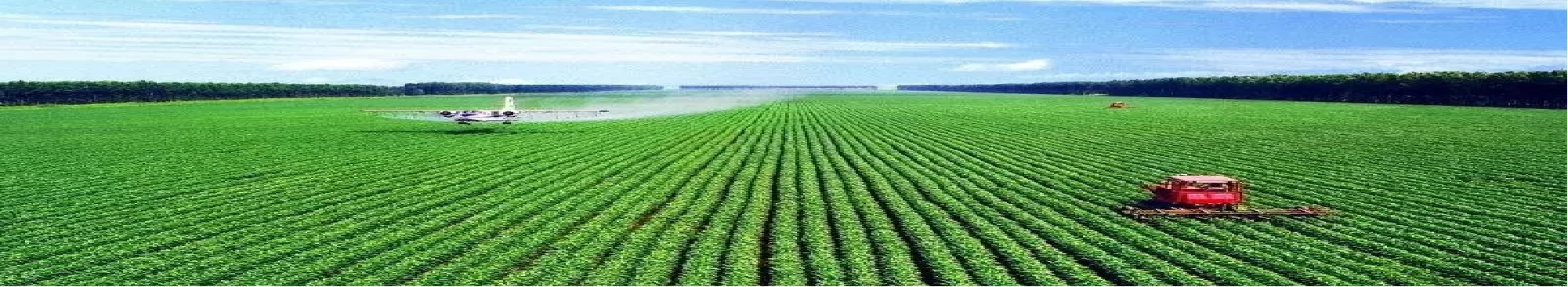 8.奖励创新联合体
第38条中——
       ① 奖励“产业创新联盟”——对我县牵头组建、新获认定的国家（试点）联盟、国家布局建设的区域性联盟、省级（试点）联盟，分别给予 50万元、30万元、20万元的一次性奖励。
       ②奖励“校地合作机构”——对新组建并经省登记备案的院士工作站，给予100万元的一次性资助。对经批准组建的博士后科研工作站给予10万元的一次性补助，验收合格的再给予20万元的一次性奖励。
第35条和第37条中——
        ③奖励“区域基地园区”——对新获批的国家高新技术产业化基地和火炬特色产业基地、省级高新技术产业开发区，给予50万元的一次性奖励。
                                             ——对获准建立的国家级、省级农业高新技术产业开发区、农业科技（示范）园区，分别给予100万元、50万元的补助；对正式通过验收的，再分别给予50万元、25万元的一次性奖励。
此处，对规模以上高新技术产业领域企业的主营业务的奖励取消了，因为从2022年9月起，省统             
        计局不再提供该项数据，也就不便操作了。
       申报兑现主要依据认定及考核文件。
9.奖励科技服务机构，促进提升服务水平。
第34条中——
       鼓励国内外知名科技服务机构迁入我县或在我县设立独立法人资格的分支机构，为我县科技企业申报认定国家高新技术企业和促进科技成果就地交易、就地转化、就地应用提供高质量专业化服务。县域内科技服务机构年度辅导我县企业，每成功认定1家国家高新技术企业，给予1.5万元奖励，最高不超过15万元。
申报兑现主要依据科技服务机构与企业签订的技术合同，含有封面、合作名称、签字
         盖章等页即可，此外由企业提供服务机构帮助申报高企的说明。如遇一家企业分别与
         2家服务机构签订协议的，须由企业明确其中1家机构为高企申报服务机构并提供说明。
10.奖励科普示范，引导社会崇尚创新
第34条中——
       对通过安徽省科学技术普及基地认定的单位，给予10万元的一次性奖励。
申报兑现主要依据认定文件。
11.加强政企联系，培养“信息员”，做好精准服务
第35条中——
       对规模以上工业企业和国家高新技术企业，分别确定1名科技联络员，负责科技统计、科技调查、科技报告、科技台账等专项工作，经考核合格的，每人每年给予1000元补助，并开展年度绩效评价，最高给予每人每年5000元的奖励。
申报兑现主要依据选任和考核文件。
二、奖励研发活动——5条措施
1.重大研发给予配套  ✮ 	
2.省市项目入围有奖  ✮ ✮
3.设立县级科研项目  ✮ ✮
4.研发经费先投后补
5.支持共享科研资源
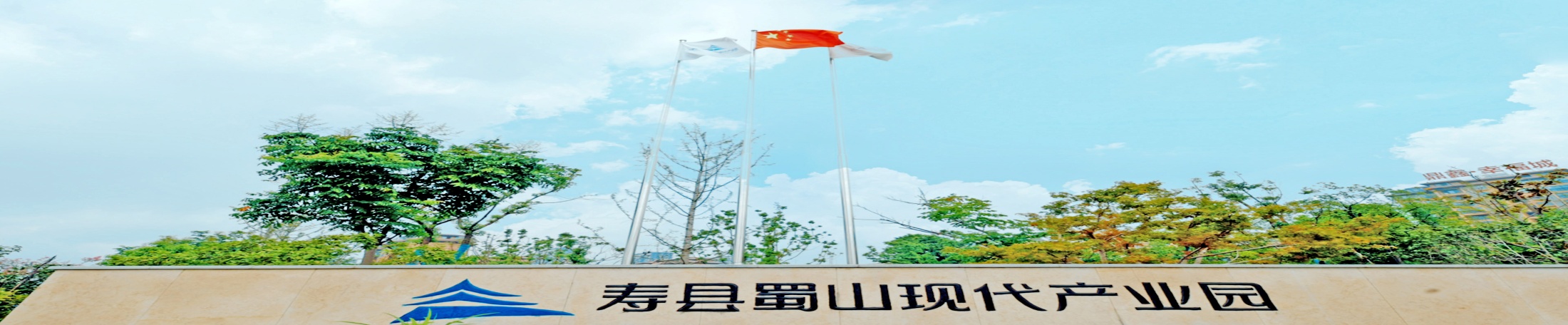 1.重大研发给予配套
第32条中——
       对获批省科技重大专项项目和重点研发计划等项目，按照省市要求给予配套支持（省科技重大专项项目投入研发中，承担单位投入不低于60%，县投入不超过10%）。
       对列入安徽省科技重大专项“揭榜挂帅”类项目，按照省市要求给予支持。
兑现配套资金，需要提供省科技厅下达项目文件以及资金到账文件。     
         
         揭榜挂帅，就是“科技悬赏制” ，即针对制约产业发展的重大关键技术难题，由政府    
         征集难题，企业反映难题，专家参与议榜、政府确定榜单，发布榜单，有实力解决
         问题的企业或科研机构揭榜，签订协议，拨付启动资金，挂帅攻关，验收兑现这一
         科技攻关全过程。
2.省市项目入围有奖
第32条中——
       对申报省级以上科技项目并通过市级审核推荐的，给予2万元的一次性补助；
       对申报市级科技项目且进入市级评审的，给予1万元的一次性补助。
申报省级以上科技项目并通过市级审核的，这里是指申报但未成功的，以
           市级审核推荐文件（文书）和市以上评审文件（文书）为准。 
           申报市级科技项目且进入市级评审的，也是指申报但未成功的，以市级评
           审文件（文书）为准。
3.设立县级攻关项目
我县之前未设立县级科技计划项目，从今年开始，县政府设立科技创新发展基金，前段时间已抓紧研究资金的几项具体用途，其中就包括设立县级科技计划项目，一方面，可以有效应对省重大项目资金日益集中整合使用，从而造成县区争取难度加大的问题；另一方面，可以对制约我县主导产业发展的“卡脖子”难题，及时组织攻关。县级计划项目将另外出台管理办法（此处不作赘述）。
4.研发经费先投后补
第31条中——
       对年销售收入达500万元及以上企业、科技企业孵化器在孵企业、新型研发机构等购置用于研发的关键仪器设备（原值10万元及以上），按不超过其年度实际支出额7.5%予以补助，单台仪器设备补助最高可达50万元，单个企业补助最高可达100万元，补助资金用于研发。
       对纳入国家研发经费统计范围的单位，研发投入首次超过100万元、500万元、1000万元、5000万元的，分别给予2.5万元、5万元、10万元、15万元一次性奖励。年度研发经费达到100万元及以上且年增长率高于10%、20%、30%、40%的，分别给予1.5万元、2.5万元、4万元、5万元的一次性奖励。
是否属于研发仪器设备须由省级进行认定，县级无法单独组织认定。目前省级文件该奖
       励条款虽然未变，但自2020年开始，省按照研发投入总额全省百强、研发投入达到500
      万元以上且增幅位居全省百强的标准实施奖励。目前省未对研发仪器奖励作出新的安排，
      我县暂保留该条政策，2023年暂不组织申报。
       研发投入以国家统计平台核定数据为准，即107-1、107-2表。
5.支持共享科研资源
第39条中——
       推进大型科学仪器设备资源共享共用。对租用纳入省仪器设备共享服务平台网向社会开放服务的大型科学仪器设备及设施（单台价格在30万元及以上，成套价格在100万元及以上）的单位，按租用仪器设备年度支出的10%给予补助，最高100万元。
安徽省大型科学仪器设备共享服务平台：可以百度了解。
三、奖励科技成果——3条措施
1.奖励获奖成果   
2.奖励成果登记
3.奖励品种选育   ✮
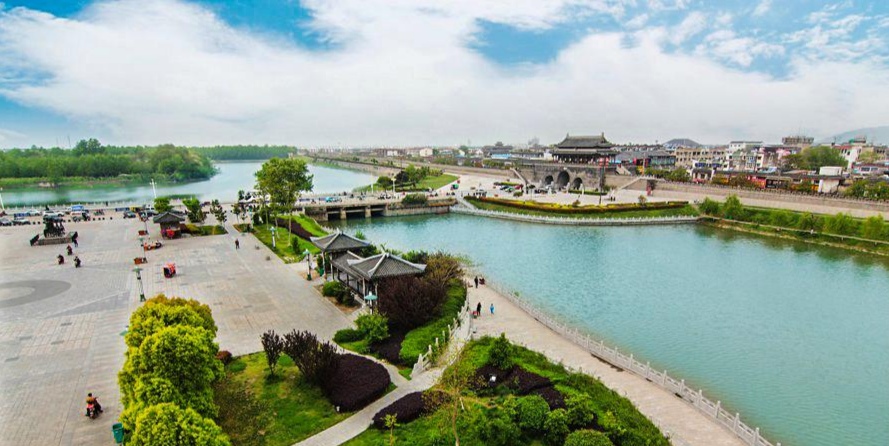 1.奖励获奖成果
第32条中——
       对获得国家自然科学、技术发明、科学技术进步一、二等奖项目的第一完成单位，分别给予一等奖50万元、二等奖30万元一次性奖励；
       对获得省自然科学、科学技术进步一、二等奖项目的第一完成单位，分别给予一等奖20万元、二等奖10万元一次性奖励。
       对获得国家和省科技进步特等奖的项目，采取“一事一议”方式给予奖励。
2.奖励科技成果登记
第34条中——
      对当年科技成果登记有效数达到10件及以上且年增长率超过20%的，给予1.5万元奖励。
申报兑现需要提供当年在安徽省科技成果登记系统登记成果证书，列出明细表；
        上一年度成果登记情况。
3.奖励品种选育
第37条中——
       加强农业科技创新和科技服务体系建设。对企业转化科技成果获得国家审定的动植物新品种和非主要农作物新品种，分别给予10万元、5万元的一次性奖励；
       获得省审定的动植物新品种和非主要农作物新品种，分别给予 5万元、2.5万元的一次性奖励。
申报兑现主要依据国家或安徽省新品种认定证书或非主要农作品种鉴定登记证书。
四、奖励科成果应用——3条措施
1.奖励县内企业购买高校院所先进技术成果并在我县转化、产业化。
2.奖励技术合同登记。
3.奖励参与创新创业大赛。✮ ✮
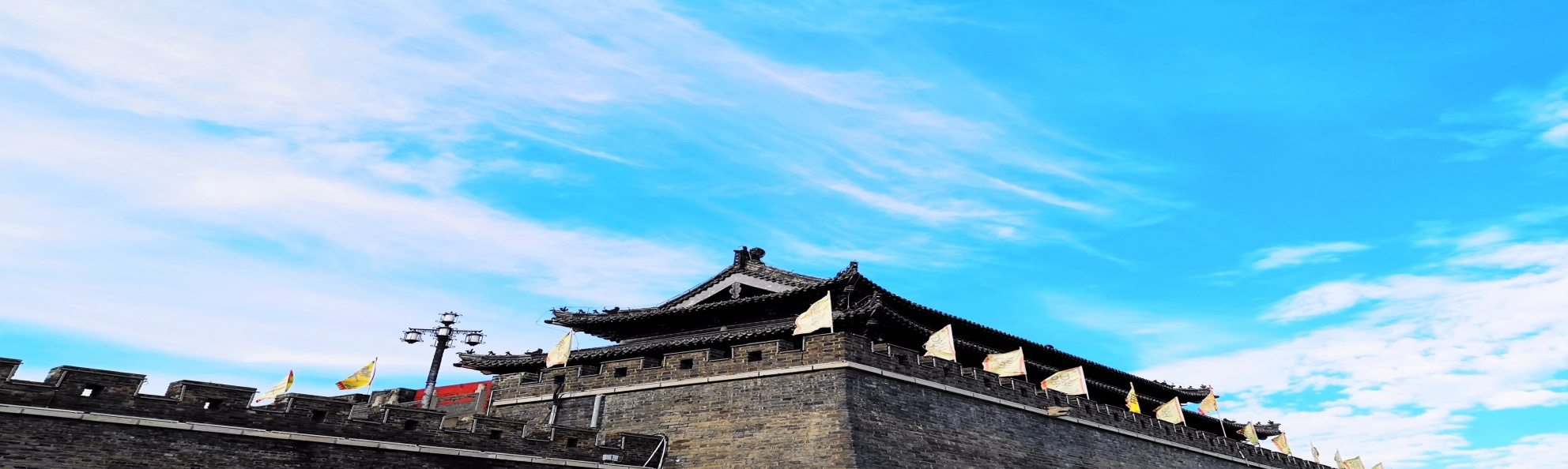 1.奖励县内企业购买高校院所先进技术成果   并在我县转化、产业化
第34条中——
       对县内企业购买高校院所先进技术成果并在我县转化、产业化，同时完成在全国技术合同网上登记的，按其技术合同成交并实际支付额（依据转账凭证、票据等），给予5%的补助，单个企业最高可达50万元。
相应年份已认定登记的技术合同明细表，登记机构所出具的技术合同登记证明及技     
        术合同复印件；成果先进性证明，应用于生产相关证明材料；转账凭证、票据等。
2.奖励技术合同登记
第34条中——
       鼓励企业吸纳先进技术并在省技术合同交易平台完成合同登记，交易额达到100-500万元、500-1000万元、1000-5000万元及5000万元以上的（依据转账凭证、票据等），分别给予2.5万元、5万元、7.5万元、10万元的一次性奖励。
相应年份已认定登记的技术合同明细表，登记机构所出具的技术合同登记证明及技   
          术合同复印件，转账凭证、票据等。
          注意：奖励对象是企业吸纳技术合同，国企、民企都可以。行政事业单位吸纳技术   
          合同虽然也属于技术成果转化应用范畴，但不是该条政策的奖励对象。
3.奖励参与创新创业大赛
第33条中——
       鼓励企业或团队参与各级各类科技创新创业大赛和应用场景比赛等科技创新活动。对参加国家、省、市科技创新创业大赛和应用场景比赛等项目，分别给予3万元、2万元、1万元补助；
       对获得国家、省、市各级各类科技创新创业大赛和应用场景比赛等科技创新活动的奖励项目，县给予1:1配套奖励。
参赛即奖励，申报兑现主要依据参赛有关文件及赛程表。
1.申报资格
第三、申报兑现、资金使用中的有关问题
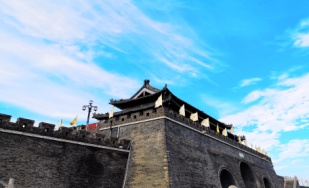 在我县注册、纳税
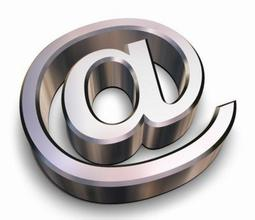 关注政府网通知
2.申报时间
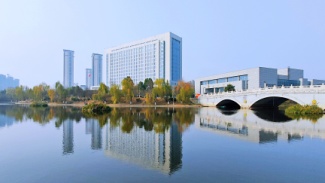 准确对照填写
3.涉企信息表
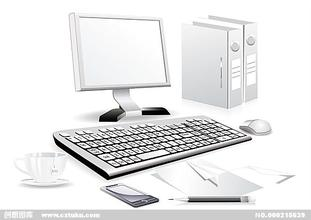 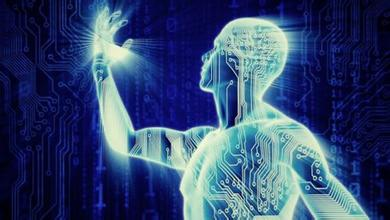 用于研发科目
4.资金使用
1.申报资格
（1）明确奖励对象。首先，必须是对我县科技创新有贡献的企业、院校、科研机构、合作社、个人等，具体包括以下主体：在本县境内注册且主体税种在本县缴纳的企业，或在本县开展科技研发、成果转化的高校及科研机构，农业科技（示范）园区，科技特派团牵头单位，科技特派员创新创业基地或科技特派员工作站依托单位等，县级科技特派员、科技联络员个人。其次，注意时间段要求。原则上系《意见》规定的时间段内在本县范围内实施的符合政策条款的科技创新行为。再次，存在特殊情况。如果某主体在政策规定的时段之前已经取得科技创新相应认定、获得相应科技成果并持续开展科技创新且尚未享受县级奖励的，应当予以奖励。    
    （2）不能有严重违法违规行为。有下列情形之一的，不享受本意见的扶持政策：环境保护指标超标严重或发生环境污染事件造成恶劣社会影响的；发生安全生产死亡事故及省市挂牌安全隐患未按时整改的；未完成县政府确定的节能、减排目标任务的；因拖欠职工工资被行政处罚或因欠款引发群体性事件造成恶劣社会影响的；严重失信经营的；其他违法违规行为的。
    （3）要注意是否具有与申报条款对应的条件。比如，对纳入国家研发经费统计范围的企业研发经费达标奖励，如果企业尚未纳统，也没有在统计平台填报数据，是不能申请奖励的。
2.申报时间
注意关注政府网。我局一般在3月份左右，也就是待国家统计网3月10日开
      网前后，在县政府网站发布申报通知，同时会在县科技工作群告知。
3.涉企信息表
请务必认真填写。在发放资金前，财政部门还要求填写涉企信息表，提供  
       给涉企系统查验。请注意填写公司名称必须与印章一致，如公司名称年内 
       更改,及时告知我们;机构代码中，字母大小写、字母I与数字1不要混淆，
       中间不要随意出现空格。这些问题年年都有，请大家细心一些，否则查找
       过程麻烦。标记红色星号的栏目为必填项。
4.资金使用
所提供的账户必须是企业基本账户。
       建议企业获得奖补当年即把奖金全部使用掉，科技创新奖励资金 
       尽管未做过严要求，但原则上要用于研发。近年来审计、巡察工
       作对奖励资金高度关注，为避免不必要的麻烦，请企业一律在第    
       当年列个科技研发支出科目，把奖励数额资金用掉，科目一定要  
       注清楚。
谢 谢 合 作！
（感谢县融媒体中心周畅  提供美图）
     
     电   话：13705642306
          Email：694599709@qq.com